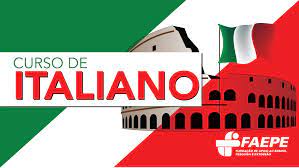 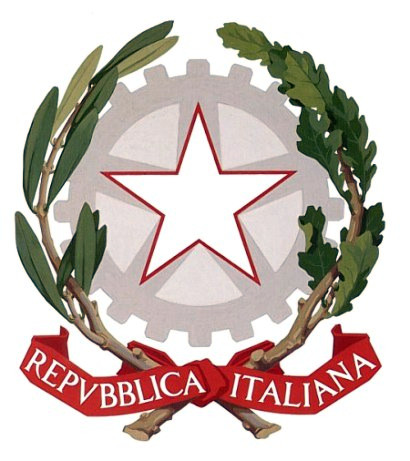 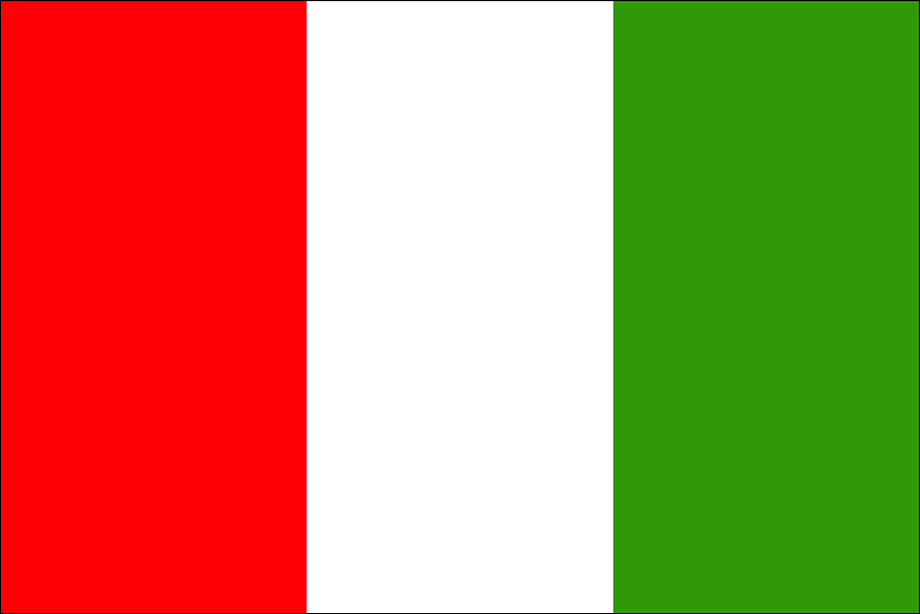 L’ITALIANO ALL”UNIVERSITÀ
Corso di Conversazione
MODULO UNO
STAGIONI DELL’ANNO
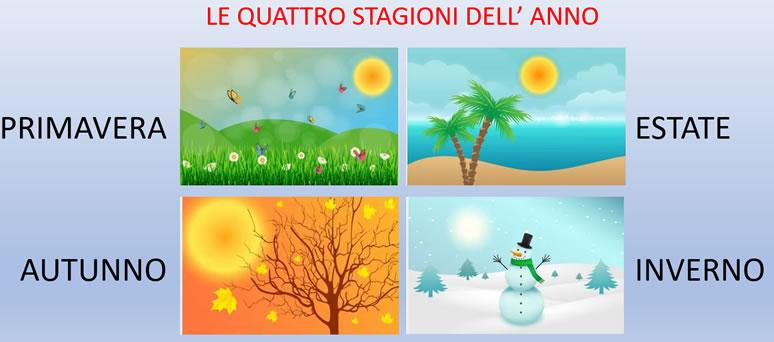 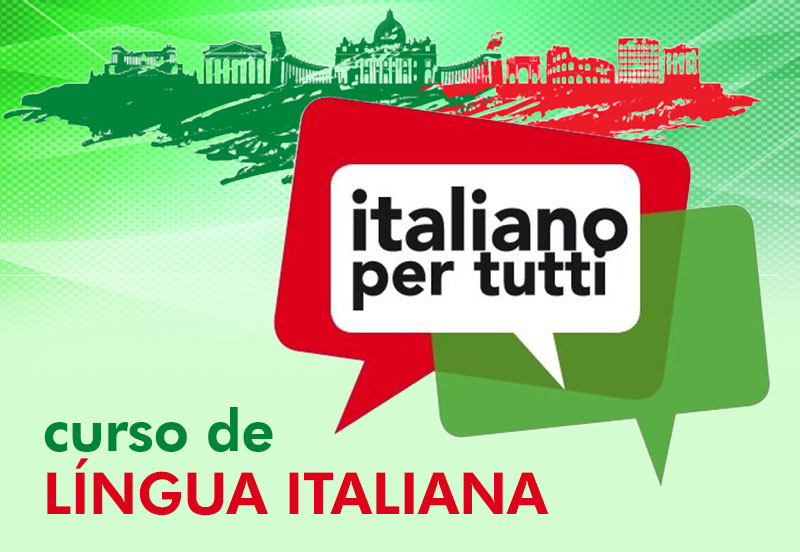 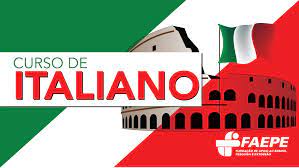 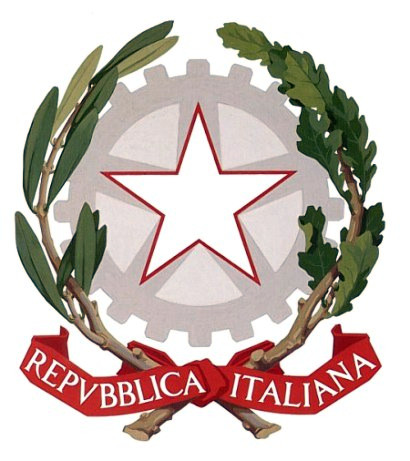 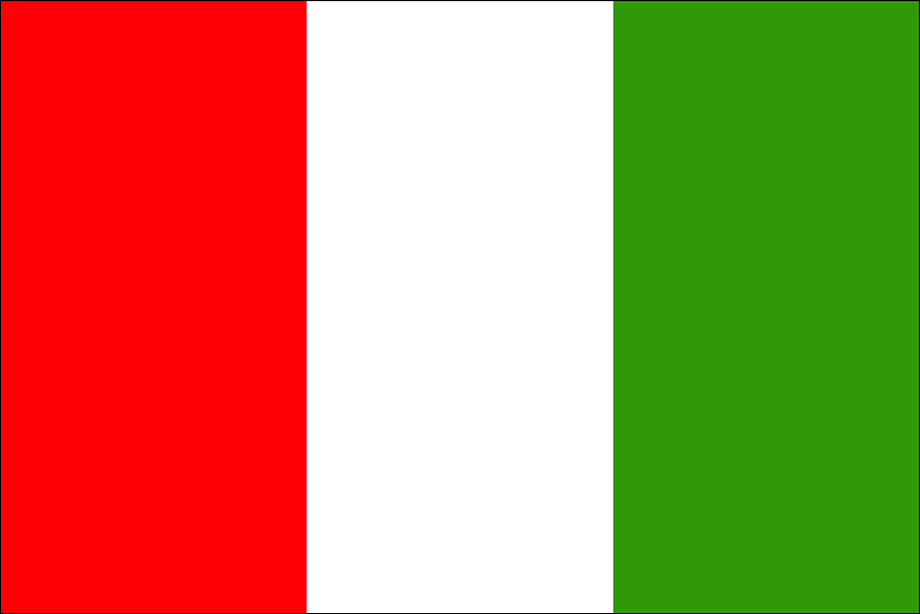 L’ITALIANO ALL”UNIVERSITÀ
Corso di Conversazione
MODULO UNO
STAGIONI DELL’ANNO
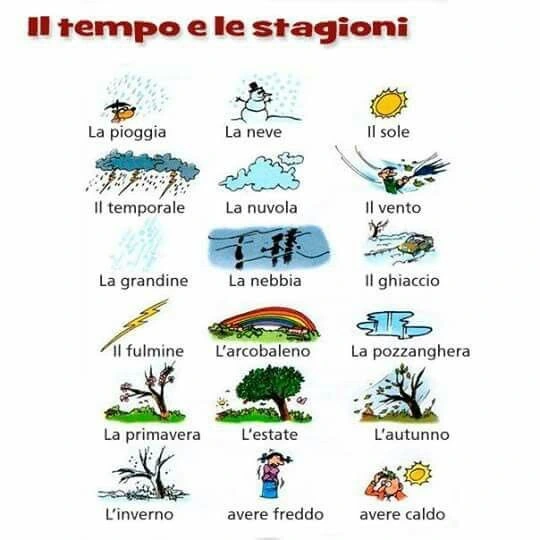 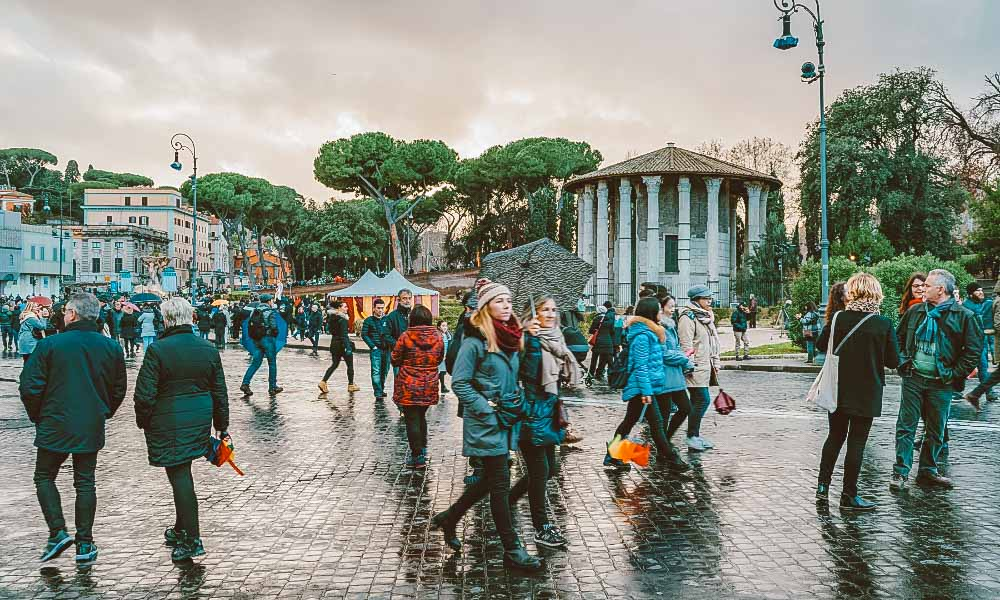 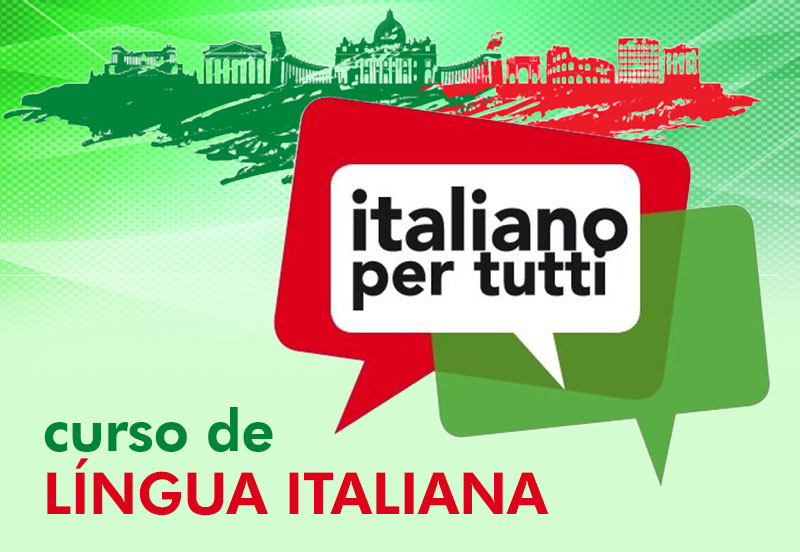 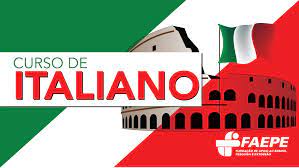 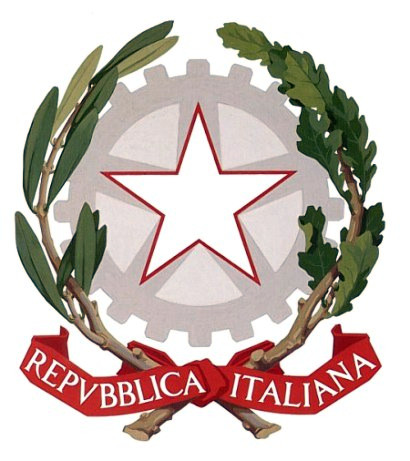 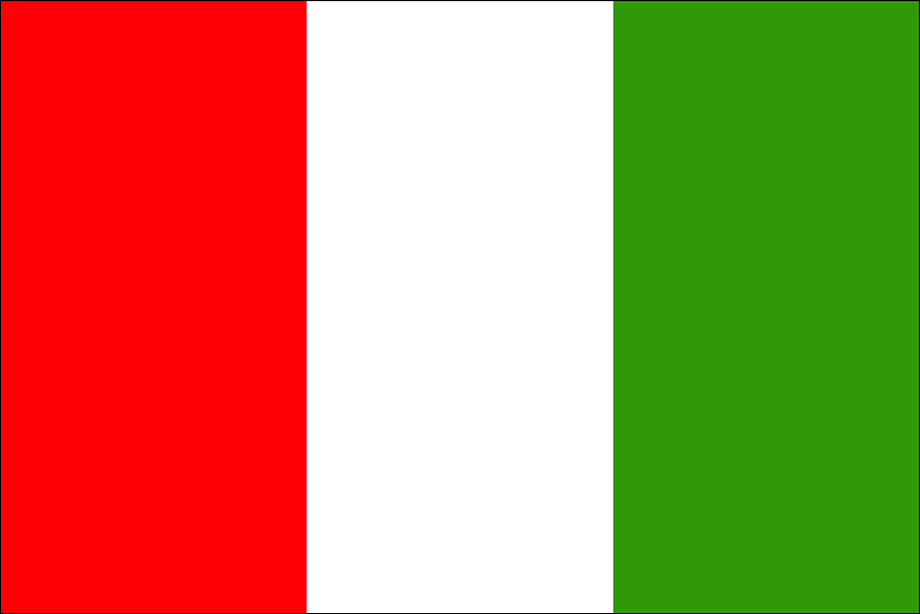 L’ITALIANO ALL”UNIVERSITÀ
Corso di Conversazione
MODULO UNO
STAGIONI DELL’ANNO
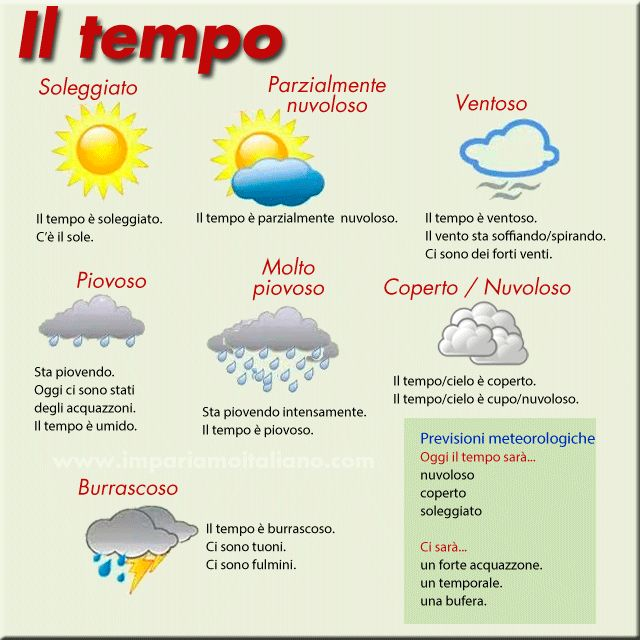 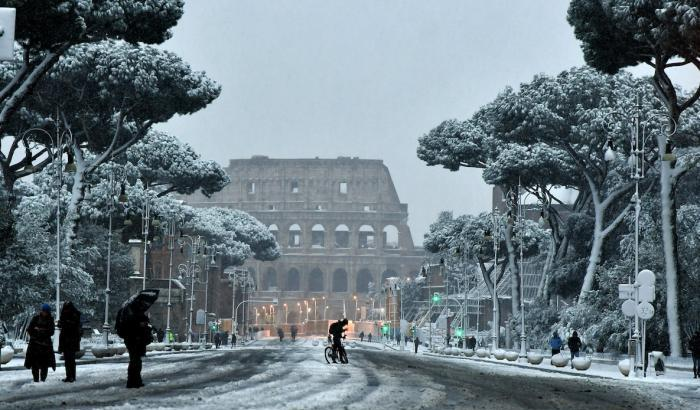 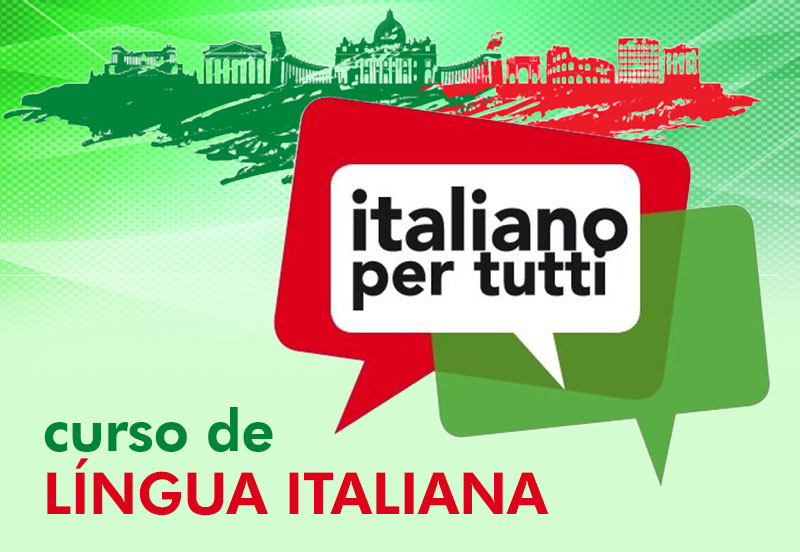